Google ClassroomStudent Tutorial
HSSD Tech Department
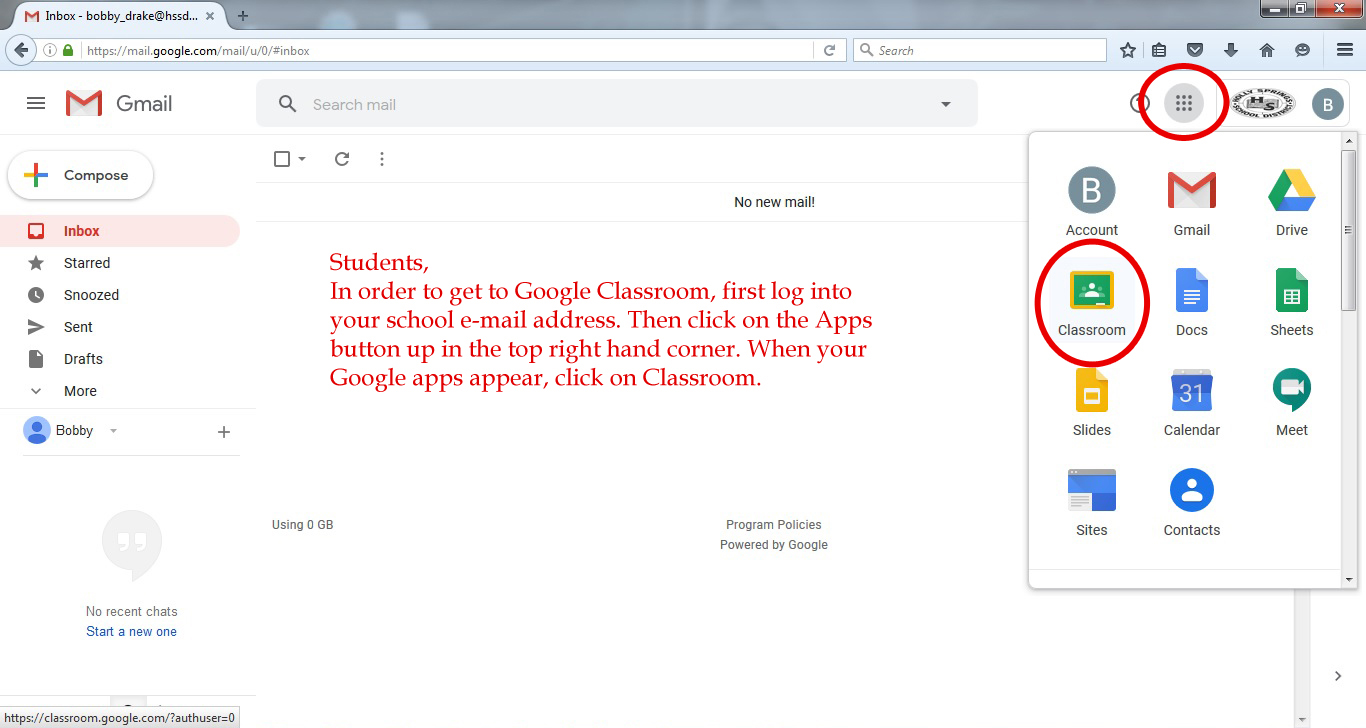 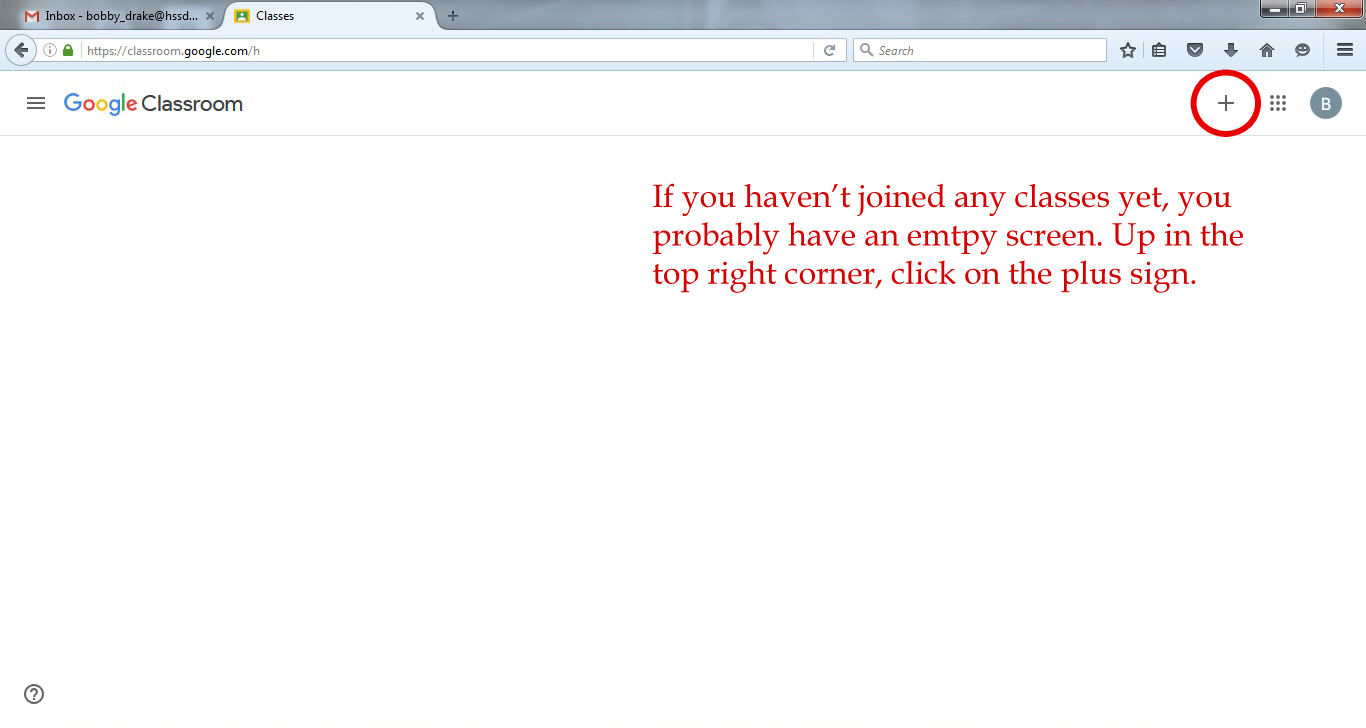 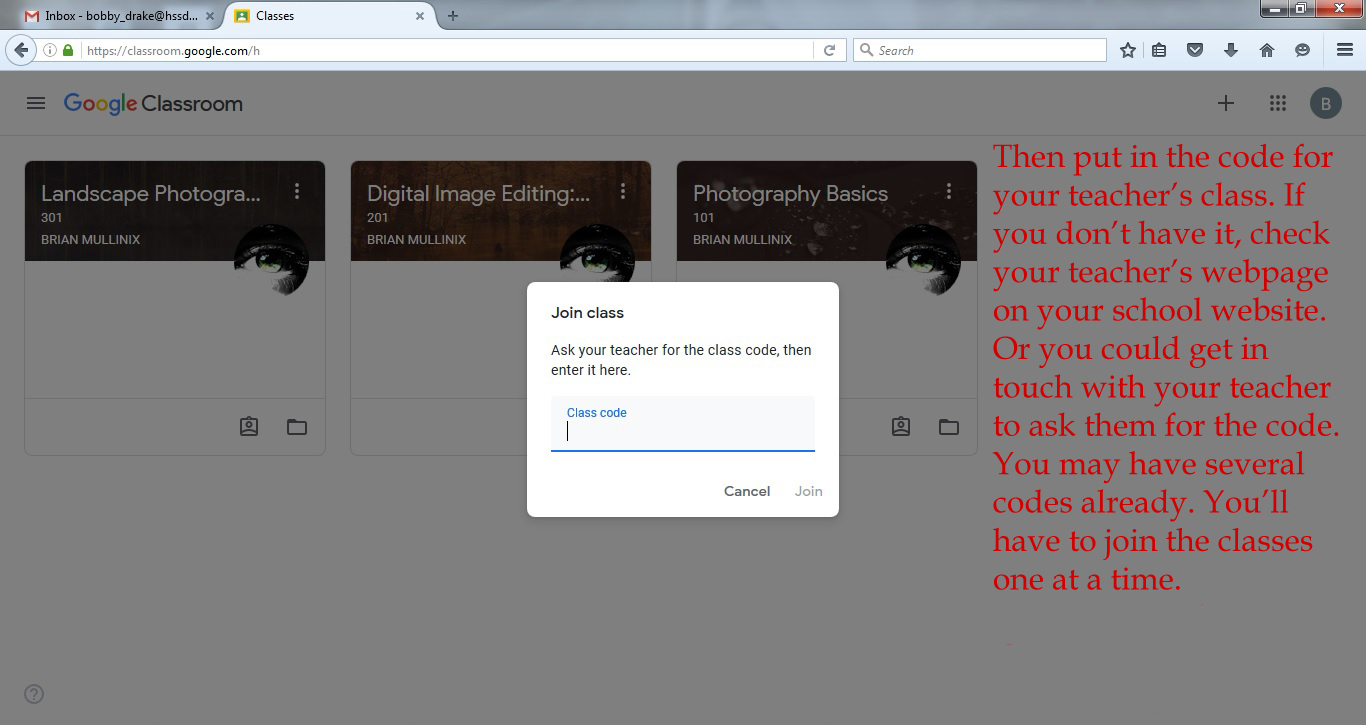 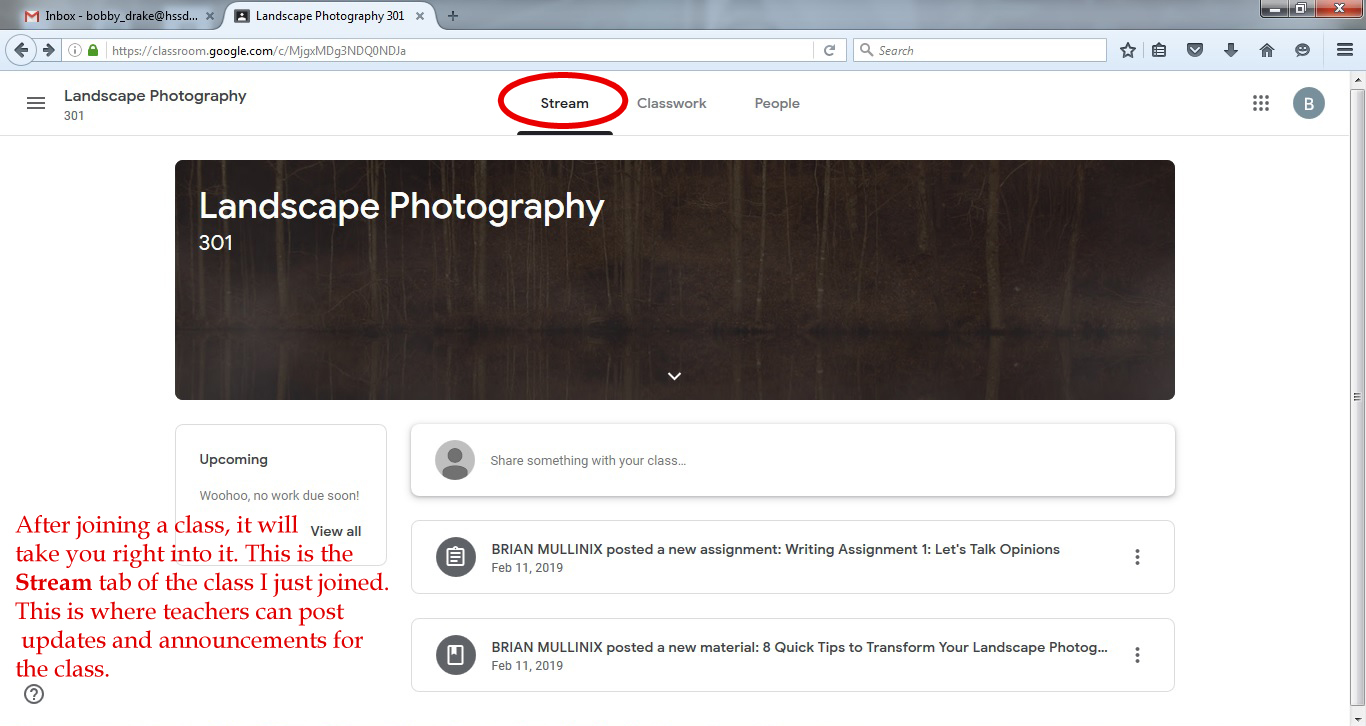 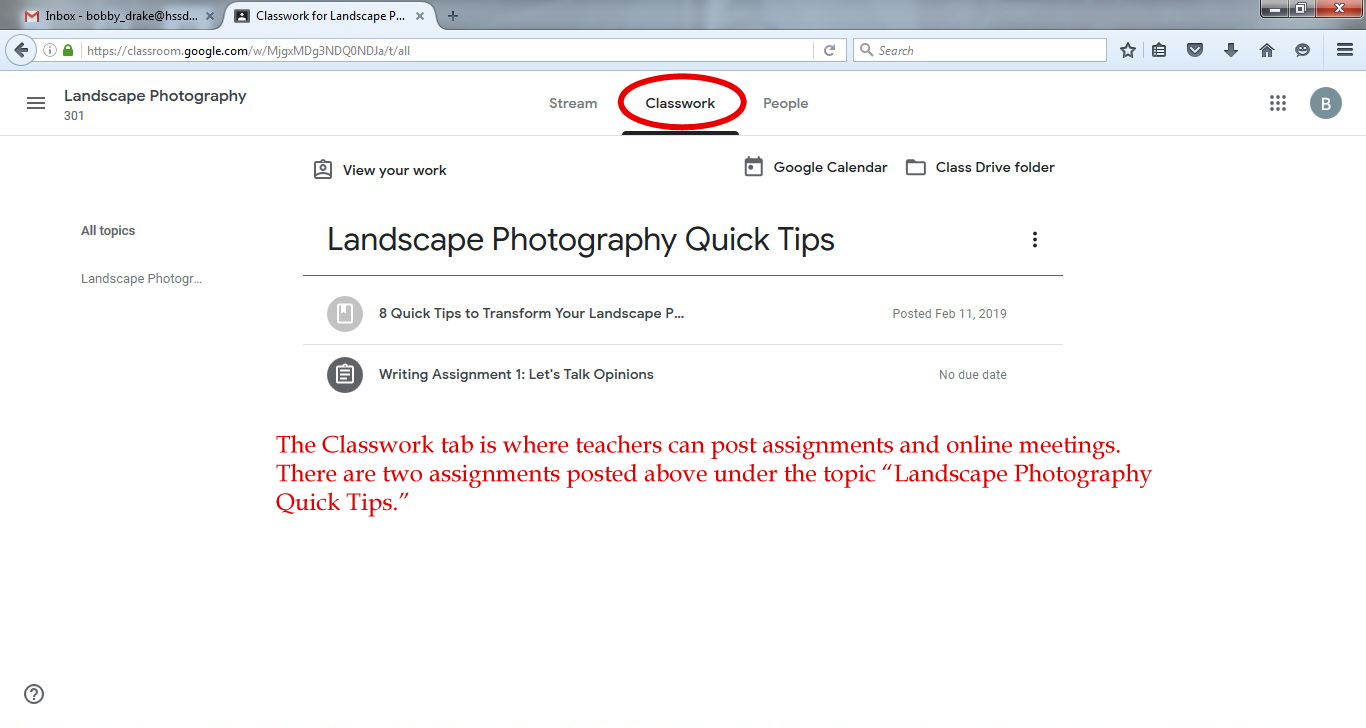 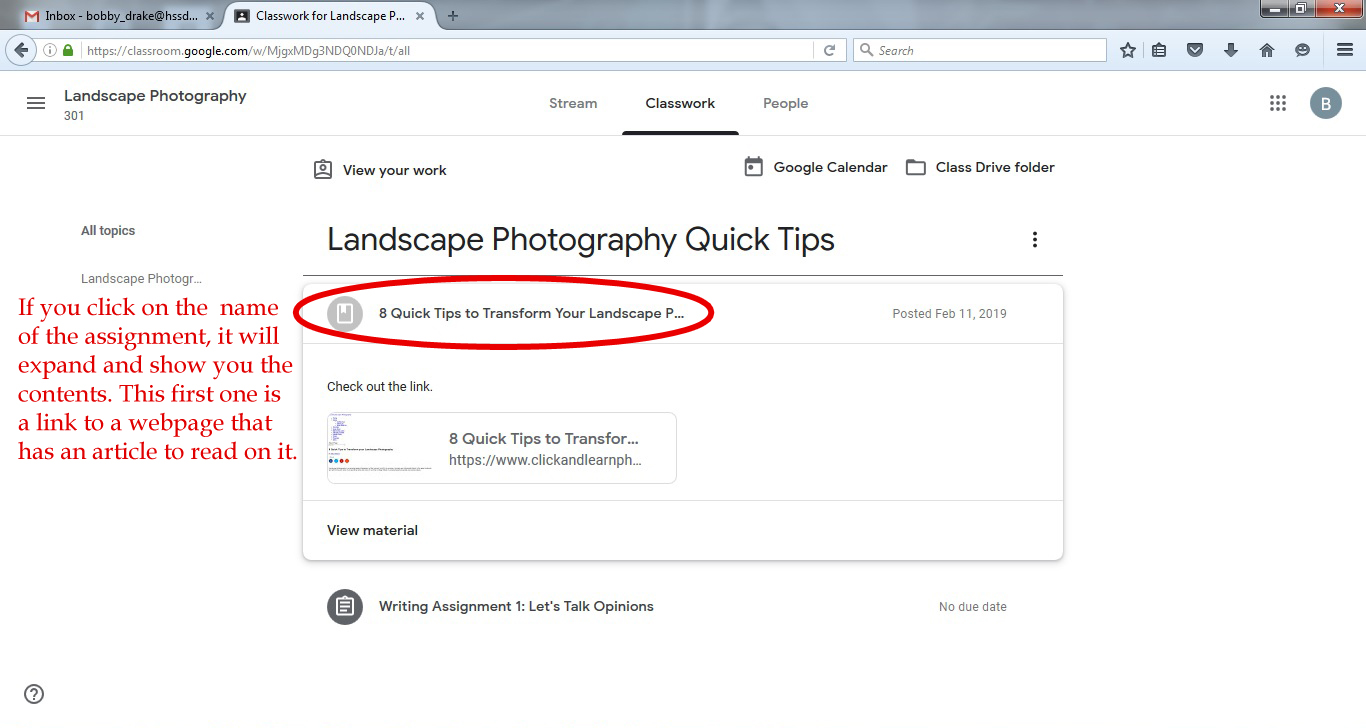 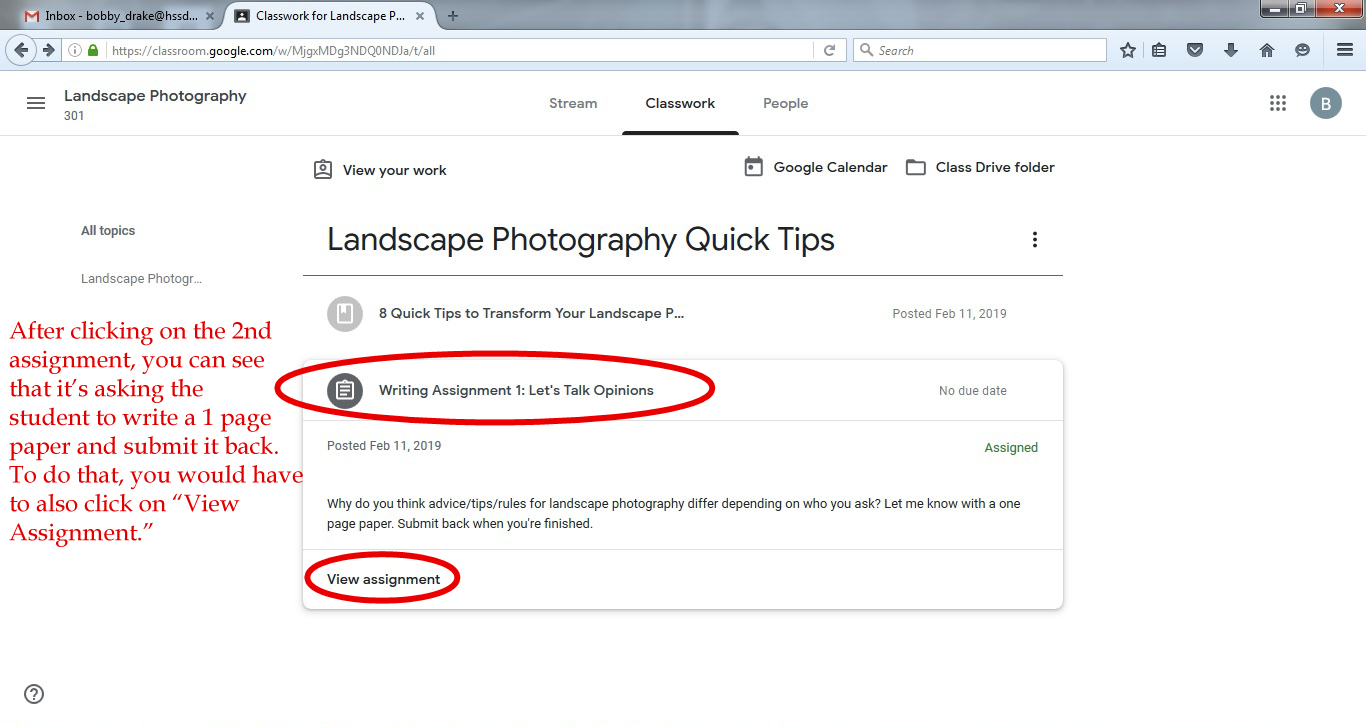 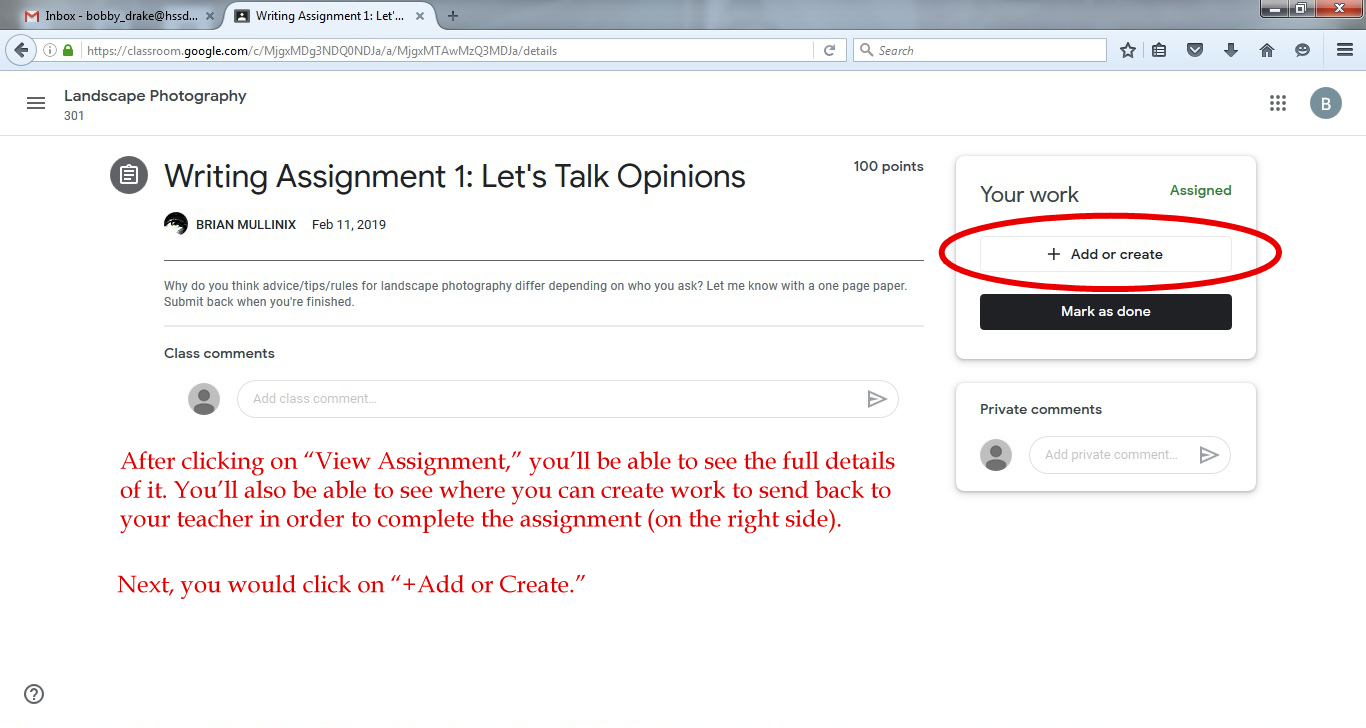 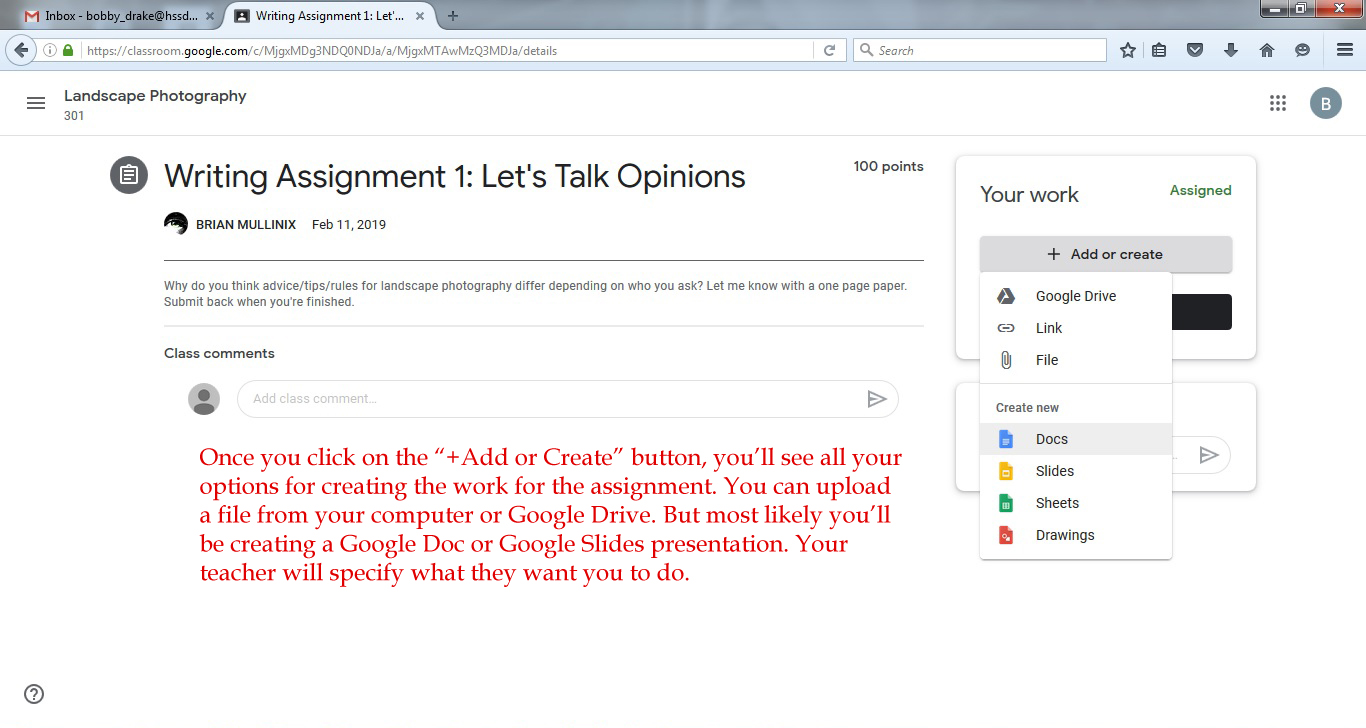 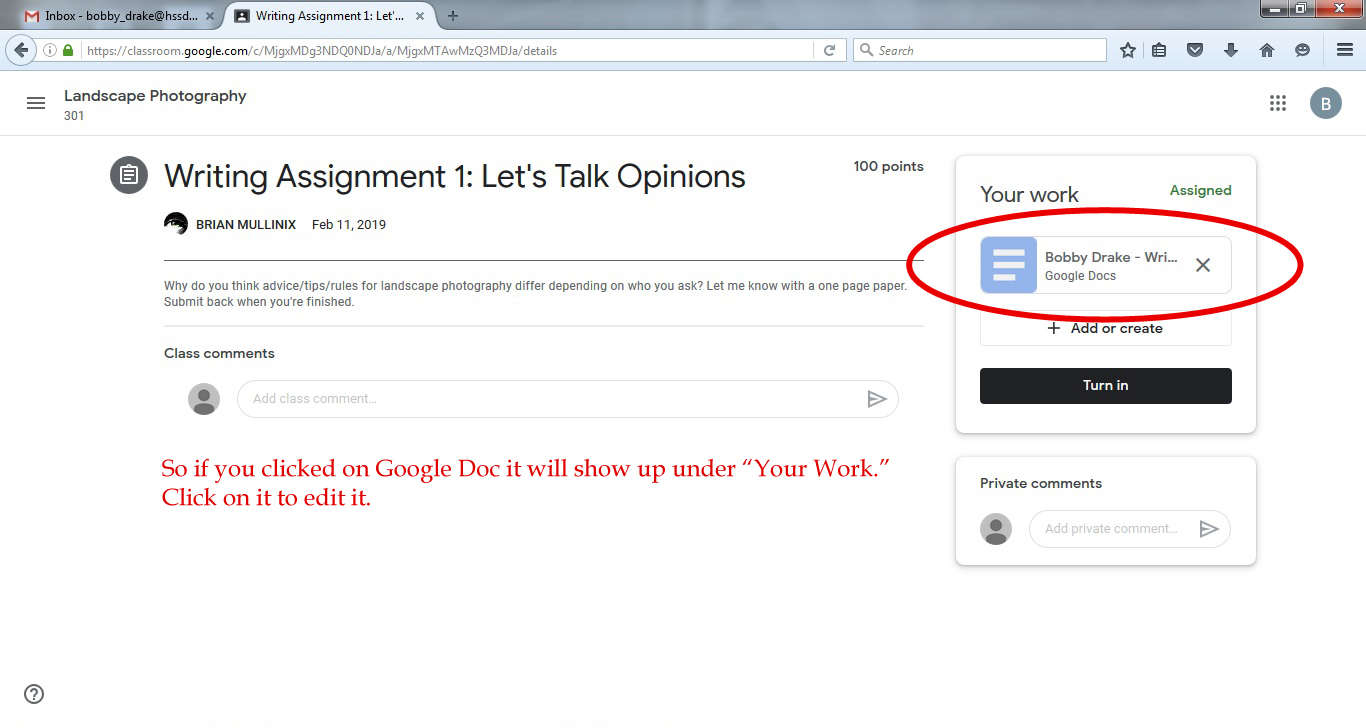 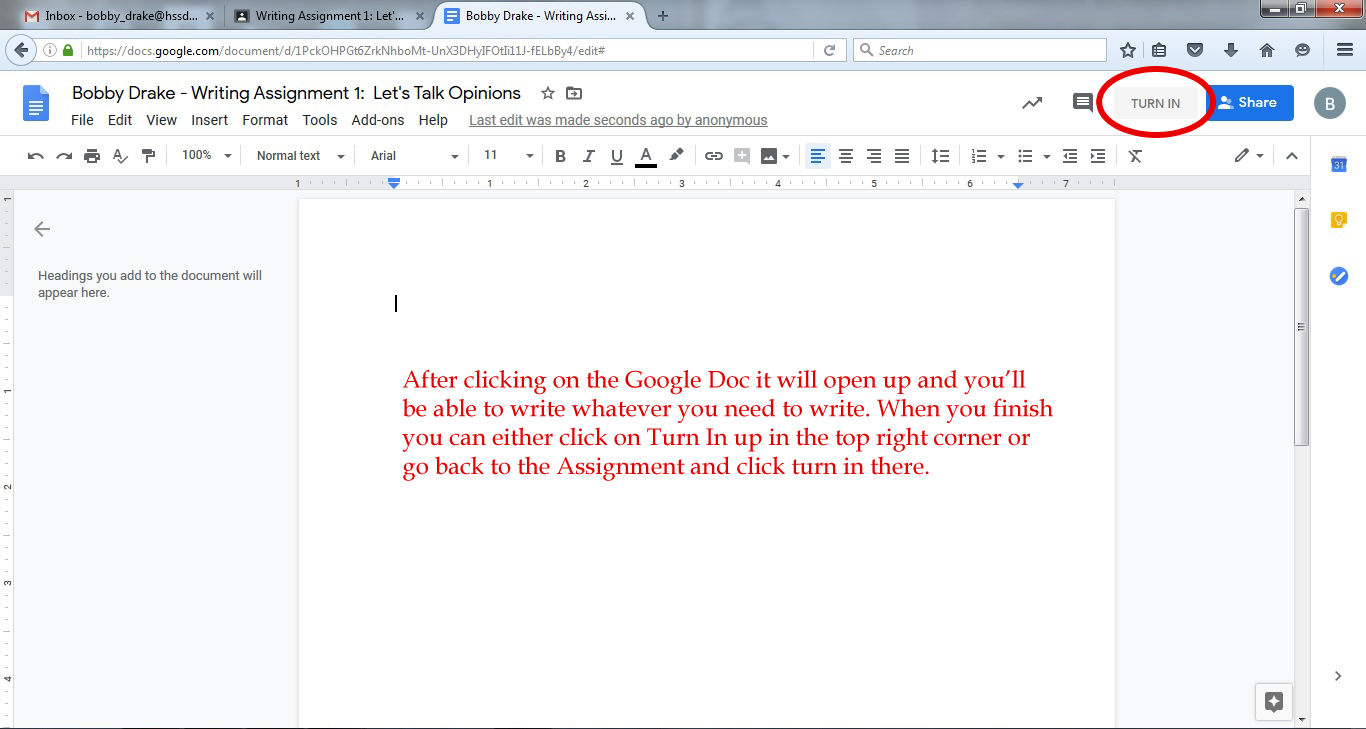 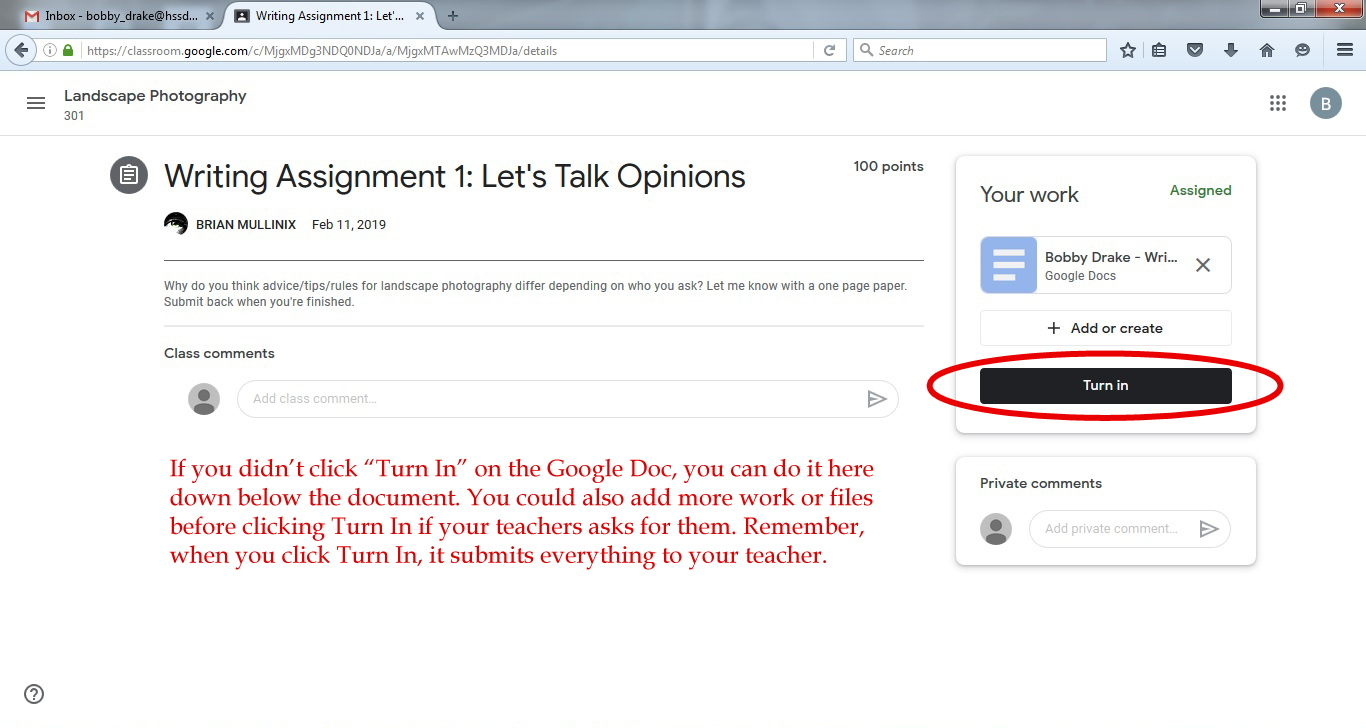 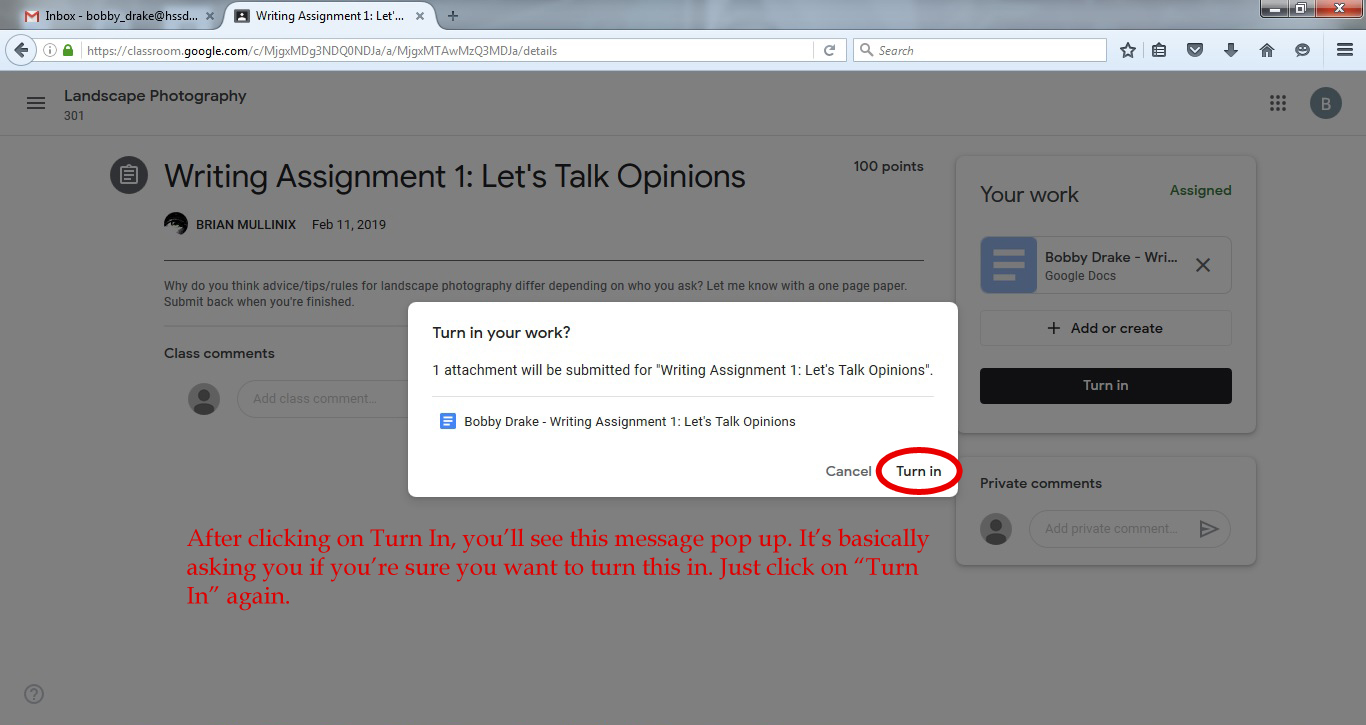 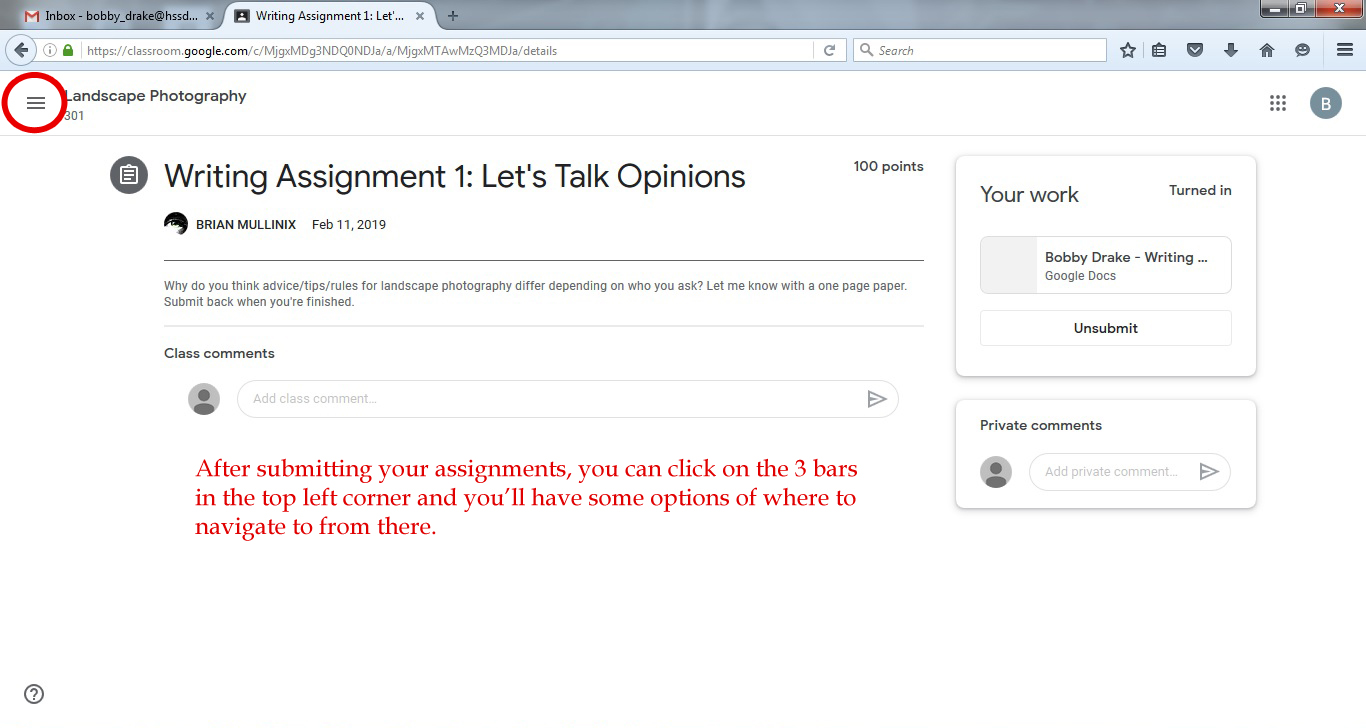 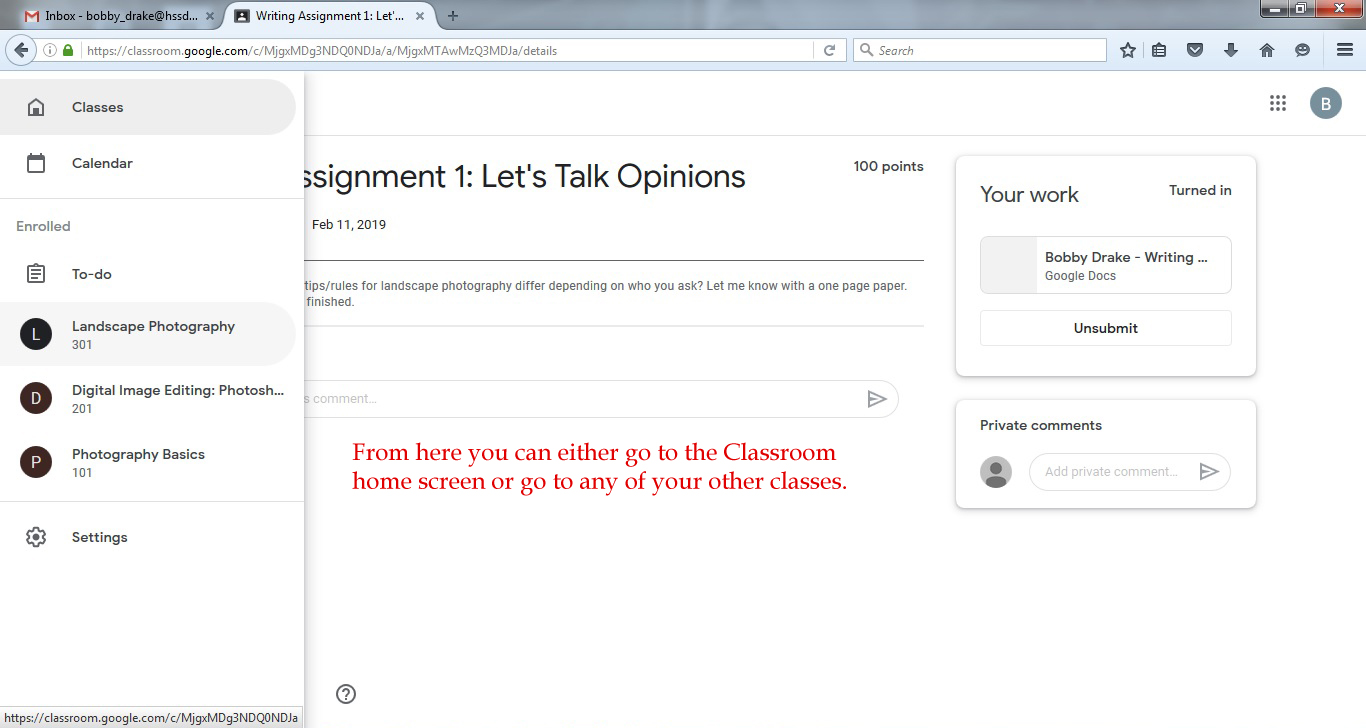